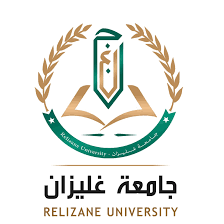 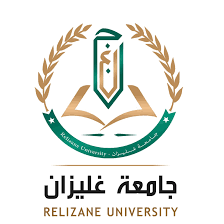 COURS N°2
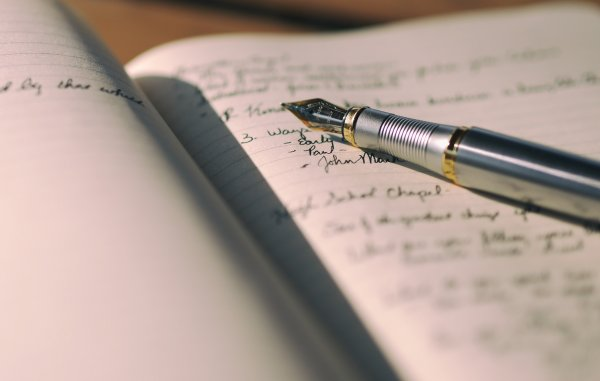 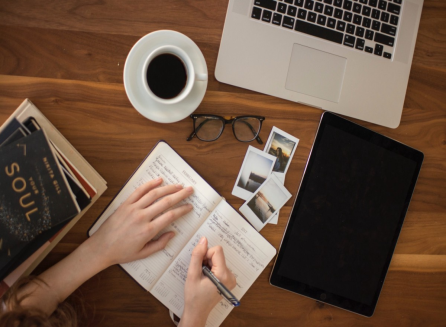 MASTER  I BIOCHIMIE DE LA NUTRITION 
ANGLAIS SCIENTIFIQUE
Taking notes as you read Scientific Paper
TEFFAHI MUSTAPHA
Effective readers take notes—it improves recall and comprehension. You may think you’ll remember everything you read in researching class assignments, professional papers, proposals, or your thesis, but details will slip away.
Develop a template for recording notes on articles you read, or adapt the template below for use
As you accumulate a large collection of articles, this template will help you distinguish articles and quickly locate the correct reference for your own writing. The time spent filling out the form will save you hours of rereading when you write a Background, Related Work, or a Literature Review section
Template for Taking Notes on Research Articles:
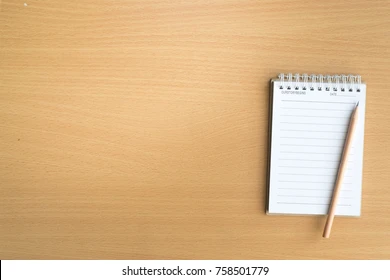 Easy access for later use Whenever you read an article, pertinent book chapter, or research on the web, use the following format (or something similar) to make an electronic record of your notes for later easy access. Put quotation marks around any exact wording you write down so that you can avoid accidental plagiarism when you later cite the article.
Complete citation. Author(s), Date of publication, Title (book or article), Journal, Volume #, Issue #, pages: 


If web access: url; date accessed 


Key Words:


 General subject:


 Specific subject:


 Hypothesis:
Methodology: 



Result(s): 



Summary of key points:




 Context (how this article relates to other work in the field; how it ties in with key issues and findings by others, including yourself):
Significance (to the field; in relation to your own work): 



Important Figures and/or Tables (brief description; page number):



 Cited References to follow up on (cite those obviously related to your topic AND any papers frequently cited by others because those works may well prove to be essential as you develop your own work):


Other Comments:
References:
1-How to read an article, Cain project, Rice University
2-how to read a scientific paper, Illinois University
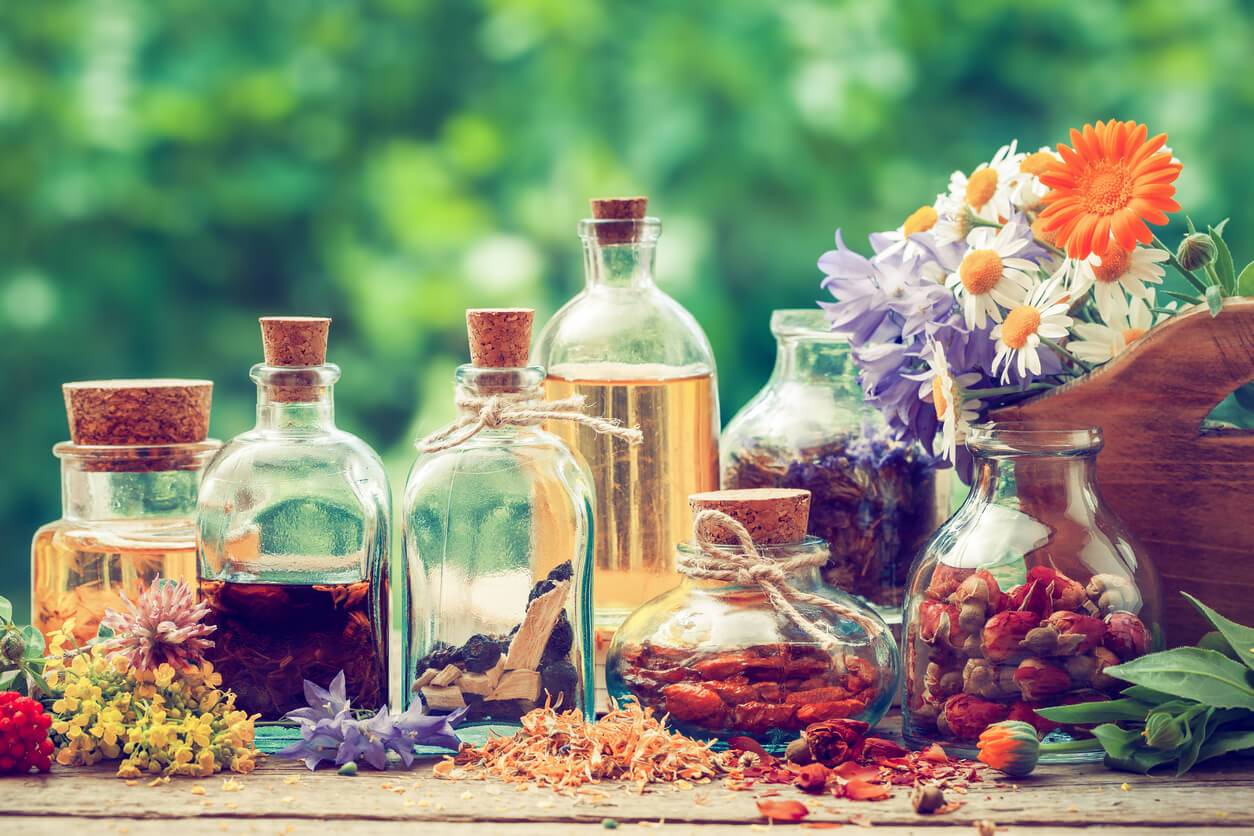 LA FIN DE VOTRE COURS  N°2